Блиц   ВИКТОРИНА«Русское искусство»
№1 
Сколько периодов включает в себя русское барокко?
А. 2
Б. 3
В. 1
№2 
 К какому периоду относится стиль этого  строения?
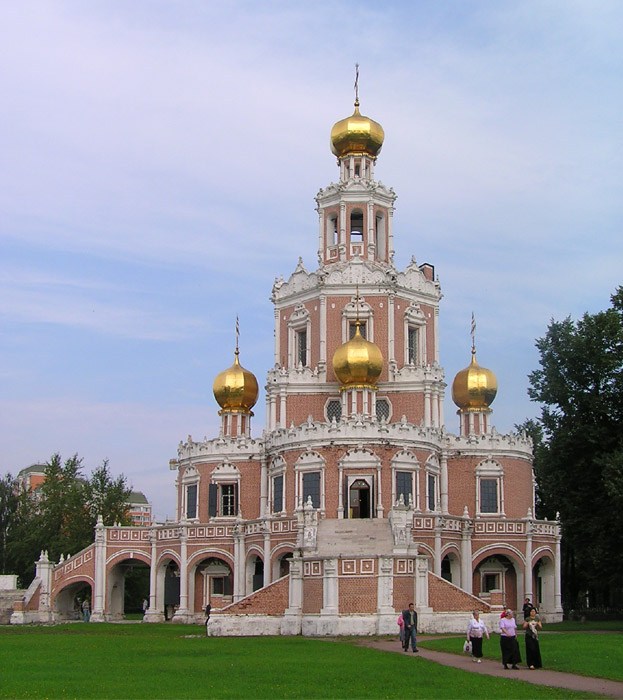 А. При Елизавете

Б. При Нарышкине

В. При Петре
№3 
Какой город в 18 веке в России стал очагом светской культуры?
А. Москва

Б. Петербург

В. Суздаль
№4. 
Назовите это архитектурное строение?
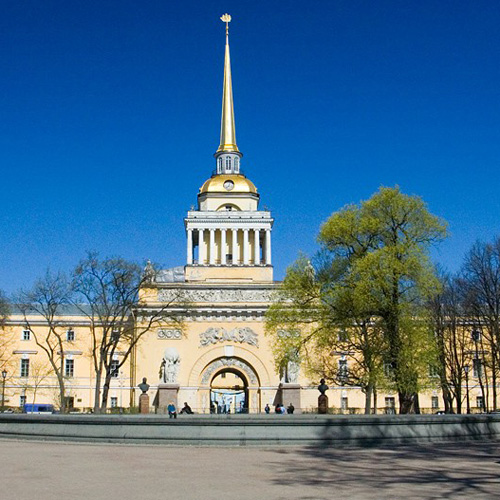 А. Соборная площадь

Б. Высшее военное училище

В. Адмиралтейство
№5 
Назовите архитектора, создавшего эту лавру?
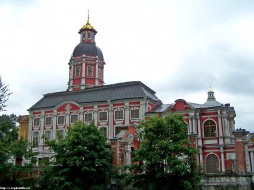 А. Трезини

Б. Бернини

В. Растрелли
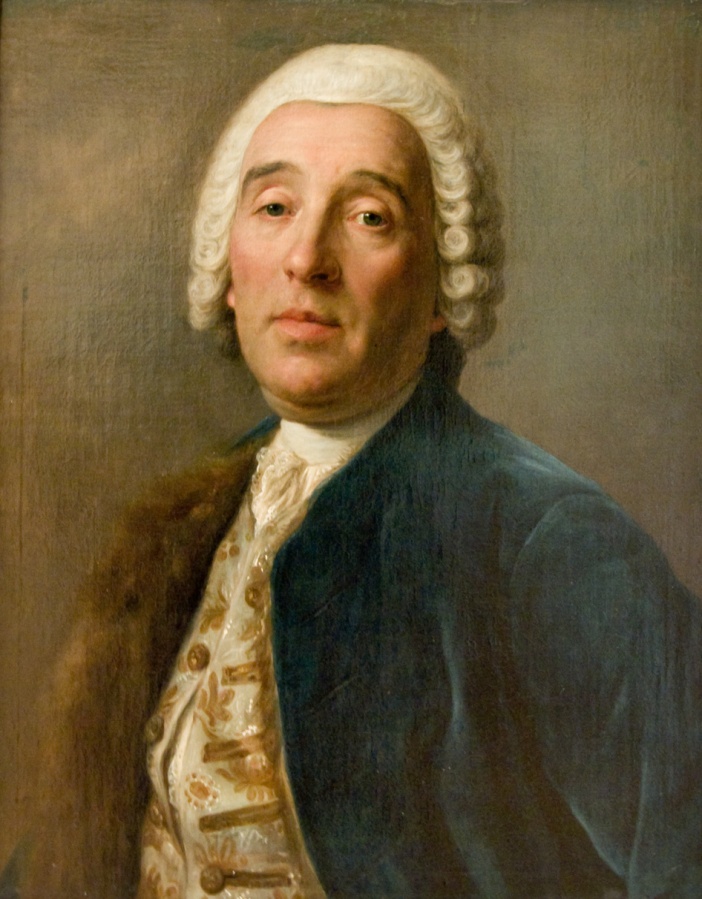 №6 
Кто изображен на портрете?
А. Трезини

Б. Бернини

В. Растрелли
№7
 Назовите это здание?
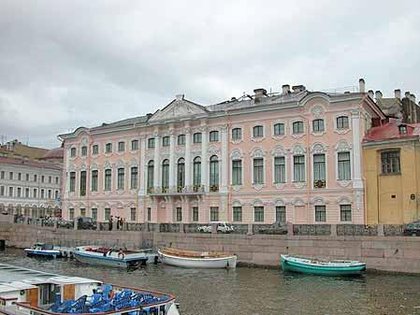 А. Воронцовский дворец

Б. Екатерининский дворец

В. Строгановский дворец
№8
 Назовите это здание?
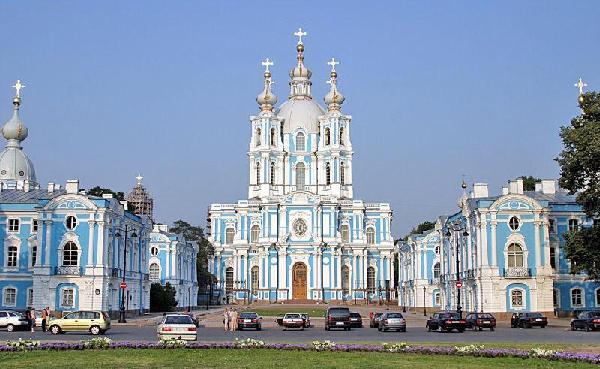 А. Зимний дворец
Б. Смольный собор
В. Екатерининский дворец в царском селе
Задание на «4»
А.
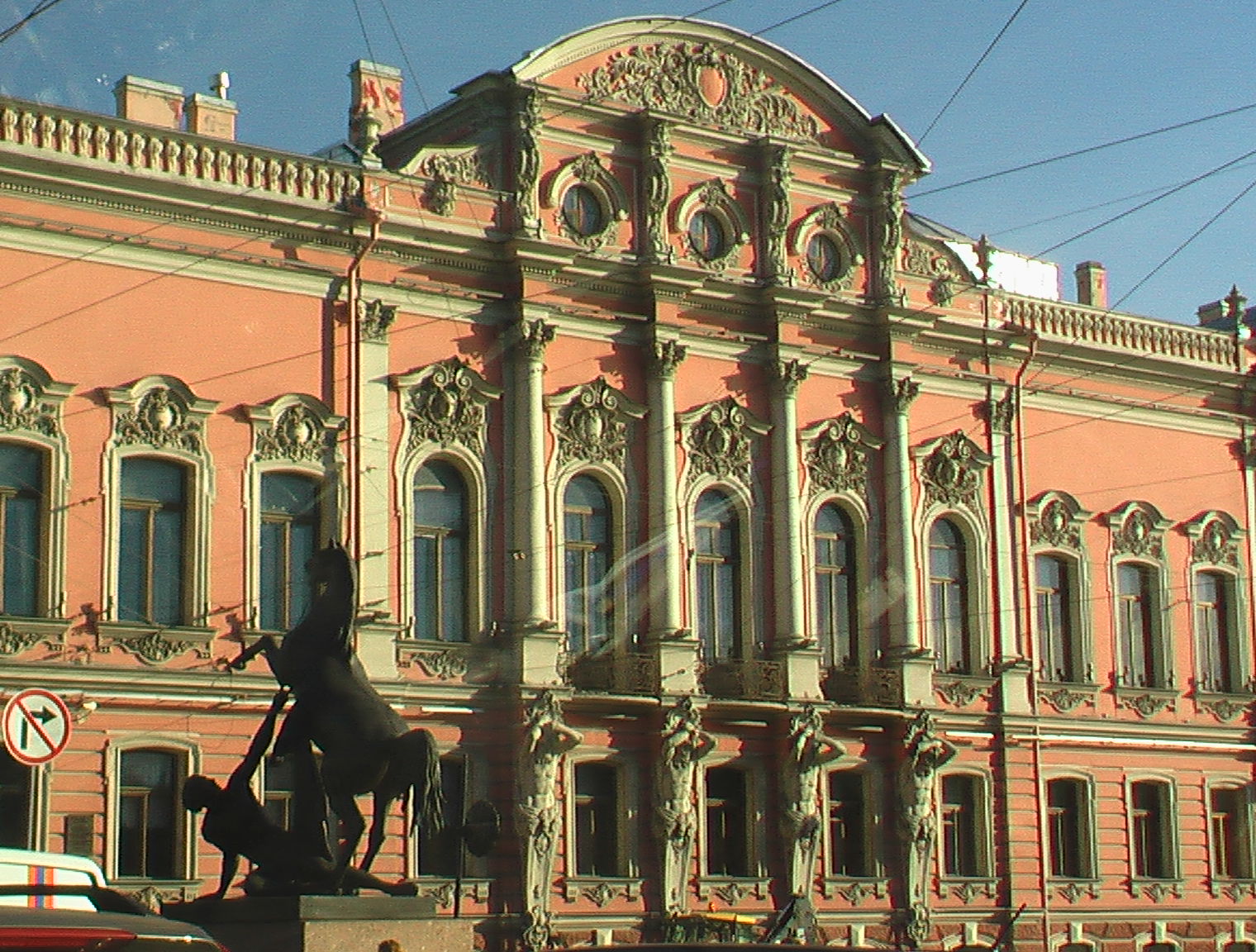 Б.
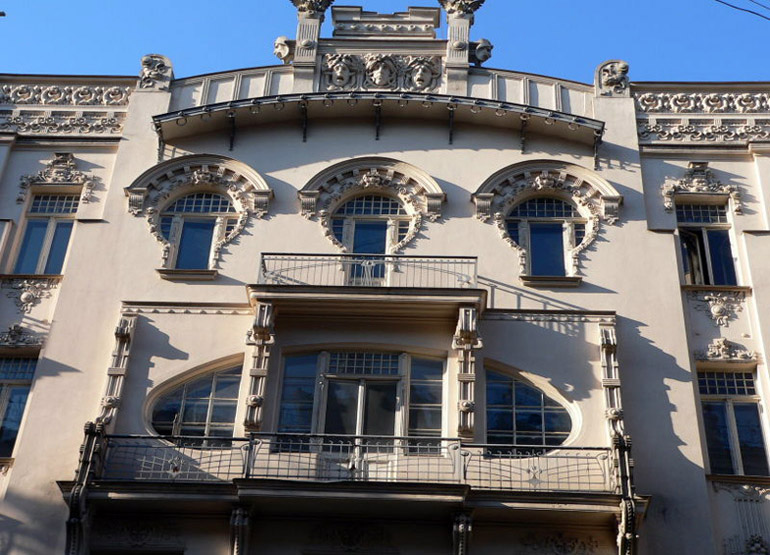 На какой картинке изображен стиль барокко? Докажите это!  (письменно)
Задание на «5»
Выберите себе одно творческое задание. В течение 5 минут……
1.Нарисовать ВЕНЗЕЛЬ со своими инициалами.

2.Сочинить эссе, начинающееся словами: «Если бы не Петр Первый…..»

3.Придумать стихи, имеющие рифму:    маски, сказки, ряд, анфилад, зеркала, красота.

4.Изобразить бальное  платье в стиле барокко  на листах А4
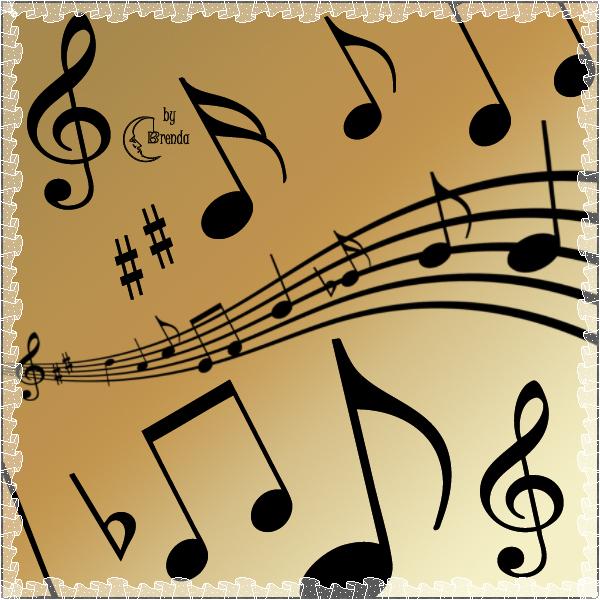 МУЗЫКА БАРОККО
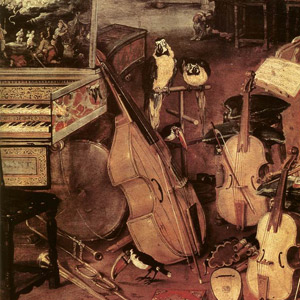 В то время женщина должна была быть неестественно бледной, с вычурной прической, в тугом корсете и с огромной юбкой, а мужчина - в парике, без усов и бороды, напудрен и надушен.
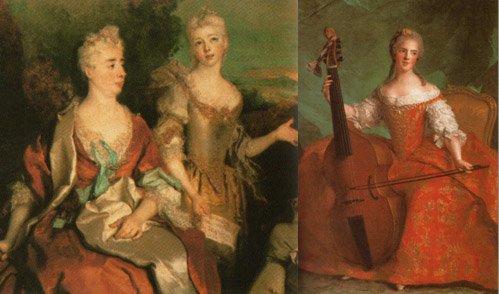 Вокальную музыку вытесняет инструментальная.
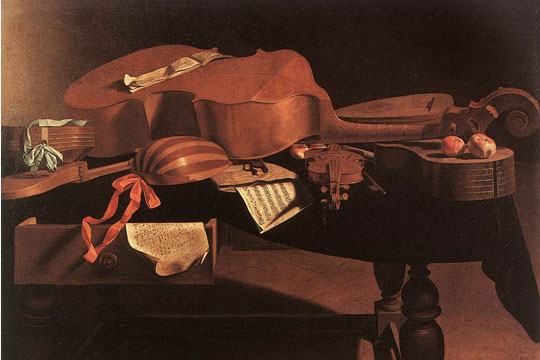 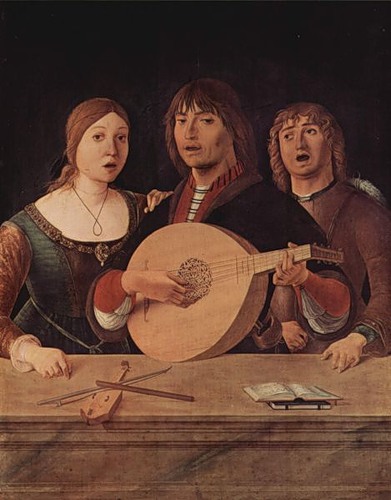 Инструменты объединяются определенным образом
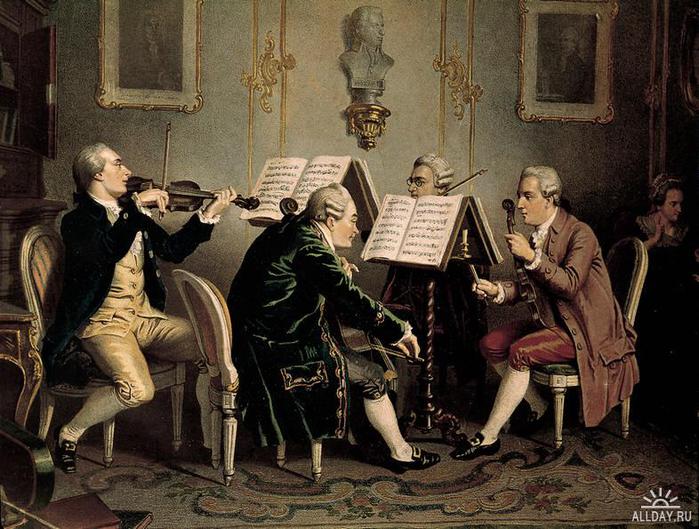 Возникают оркестры
ЖАНРЫ
СВЕТСКАЯ
ПОЛИФОНИЧЕСКАЯ
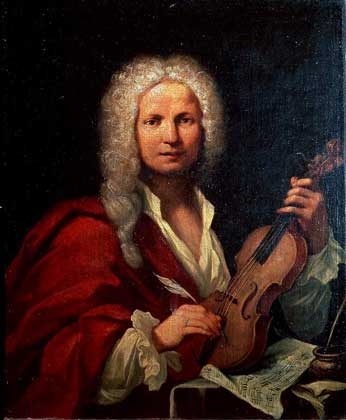 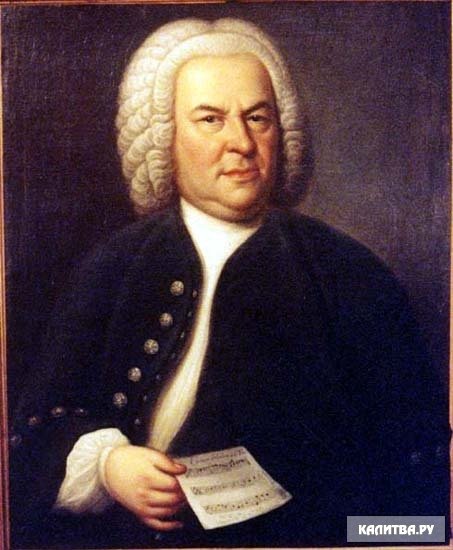 А.Вивальди
Жанр ПОЛИФОНИИ
Прелюдии и фуги
И.С. Бах
«Времена года»
Задание №1
Выясняем, каковы особенности светской и полифонической  музыки Барокко?
Слушаем «Лето» Вивальди.
На бланке «Музыка БАРОККО»  в разделе «А» подчеркните соответствующие настроению музыки слова.
Слушаем фрагмент полифонической музыки – «Токкату» И.С. Баха. На бланке «Музыка БАРОККО»  в разделе «Б» подчеркните соответствующие настроению музыки слова.
Задание №2
Выбираем инструменты, характерные для периода Барокко.
Зачеркните те инструменты, которые НЕ имеют отношения к музыке Барокко:
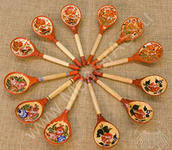 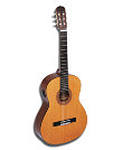 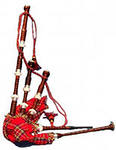 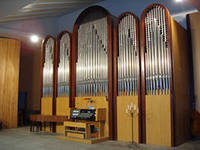 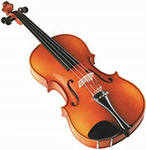 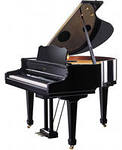 Задание №3
Выпишите цифры тех портретов, на которых изображены композиторы Барокко:
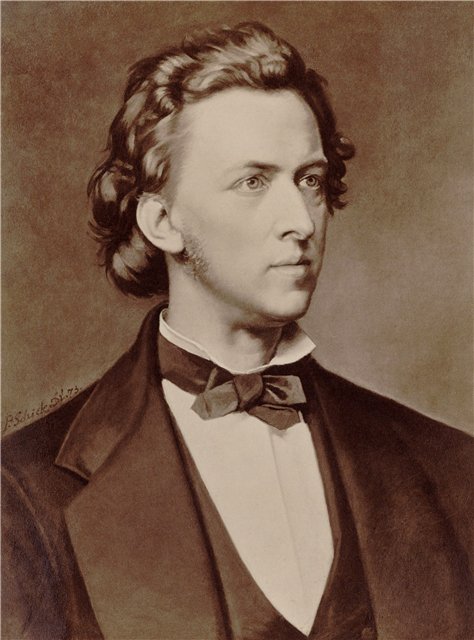 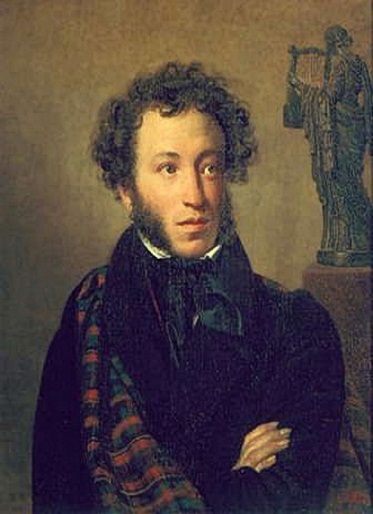 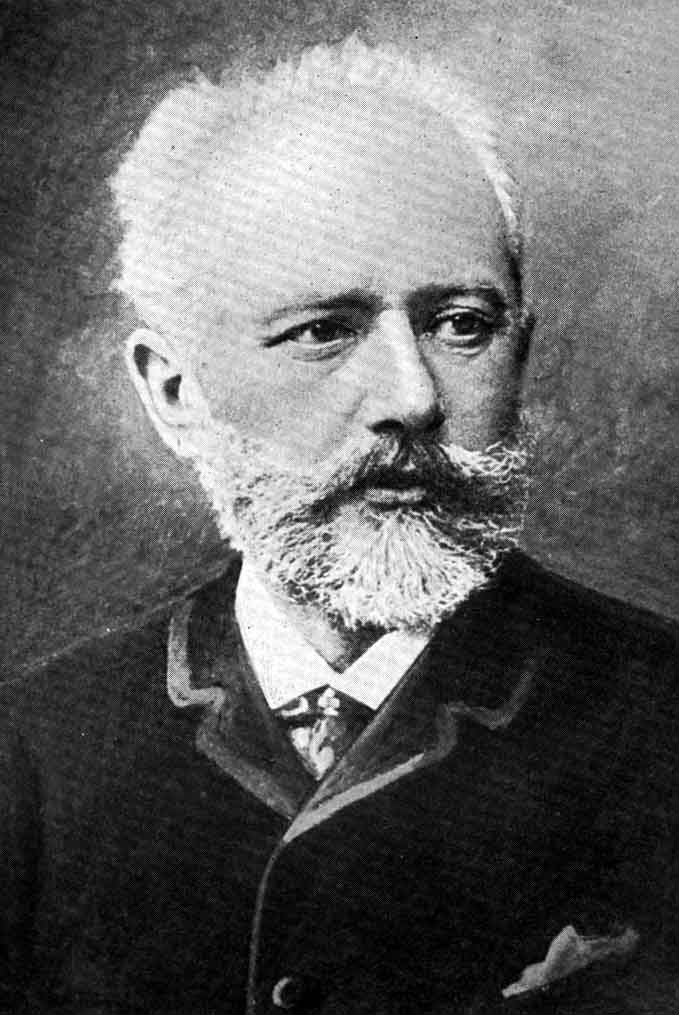 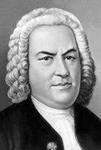 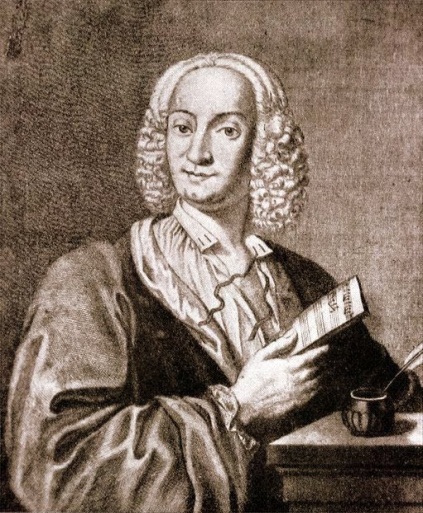 2
4
3
5
1
ОБОСНУЙТЕ СВОЙ ОТВЕТ
Блиц-тест  «Музыка БАРОККО»
Назовите время эпохи Барокко?
17 век
Блиц-тест  «Музыка БАРОККО»
На какой картинке изображена дама 17 века?
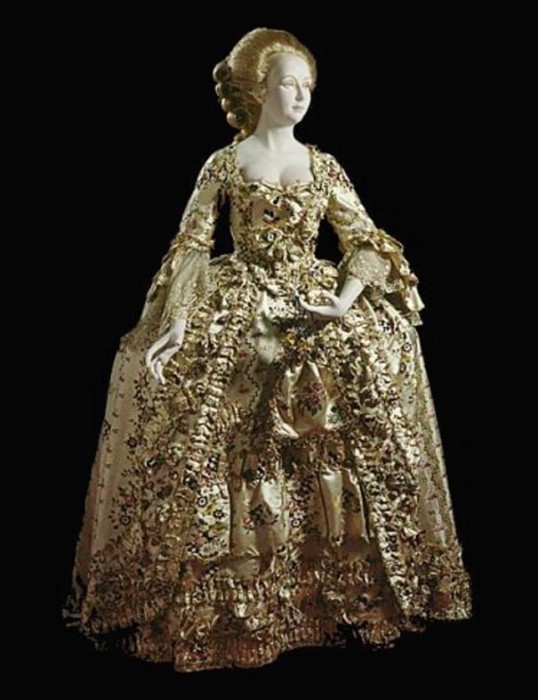 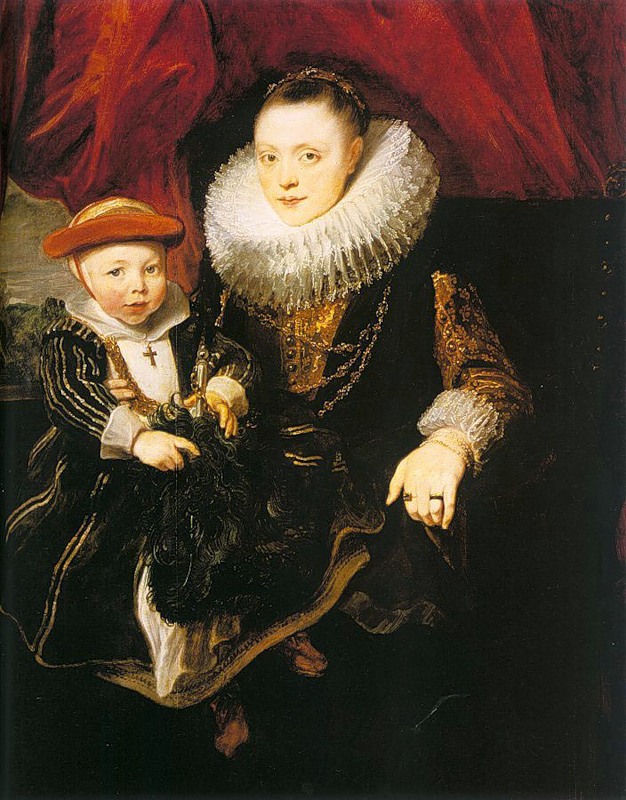 А
Б
Блиц-тест  «Музыка БАРОККО»
Какая музыка преобладает?
Инструментальная
Блиц-тест  «Музыка БАРОККО»
Как называется 
ансамбль из 4 человек?
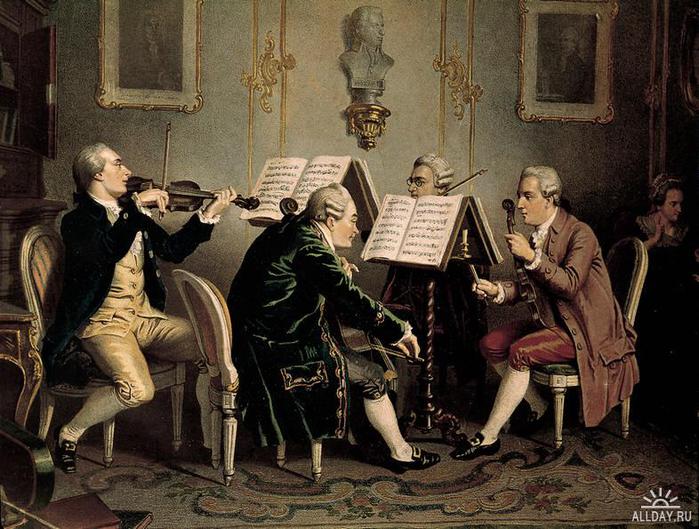 КВАРТЕТ
Блиц-тест  «Музыка БАРОККО»
Как переводится слово «полифония»?
МНОГОГОЛОСИЕ
Блиц-тест  «Музыка БАРОККО»
Назовите знаменитое произведение А.Вивальди?
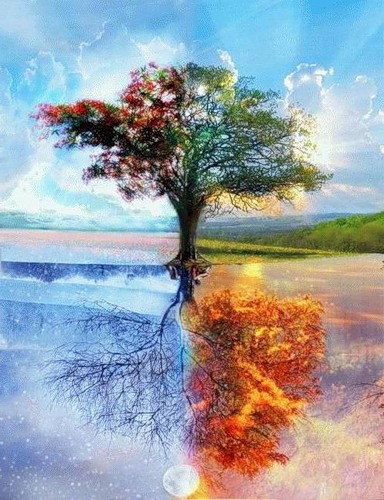 «Времена года»
Блиц-тест  «Музыка БАРОККО»
Музыкальные инструменты эпохи БАРОККО это….
ОРГАН
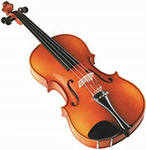 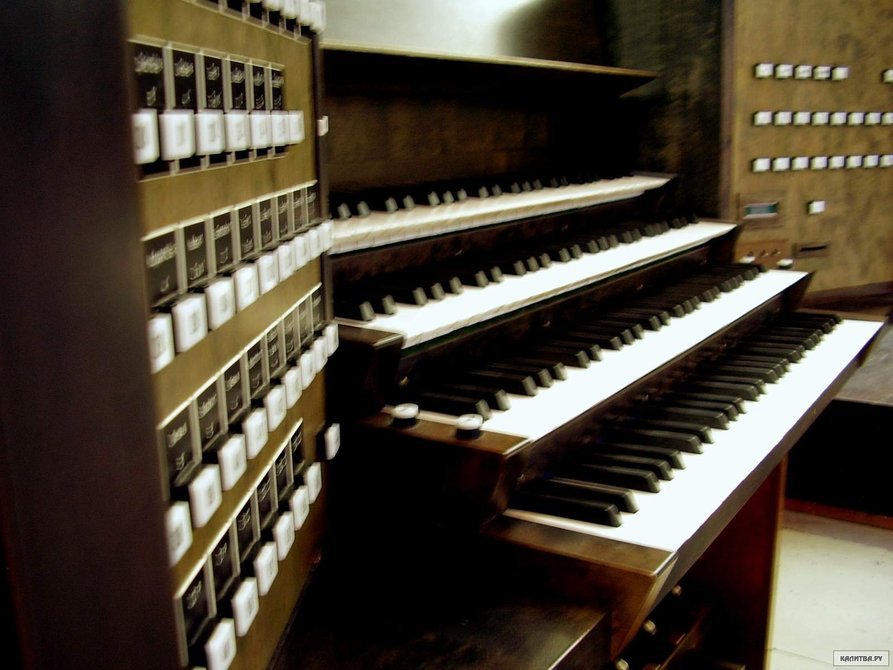 СКРИПКА
Блиц-тест  «Музыка БАРОККО»
Композиторы эпохи БАРОККО это….
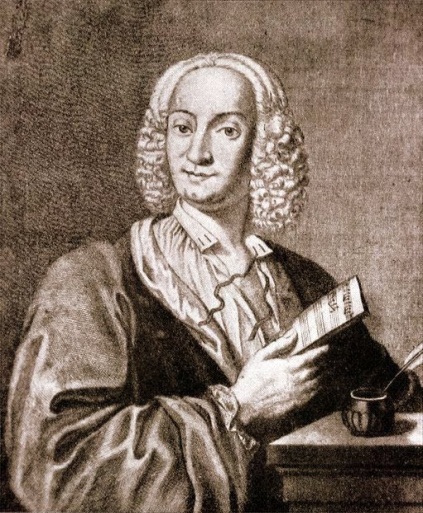 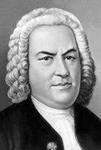 Бах
Вивальди
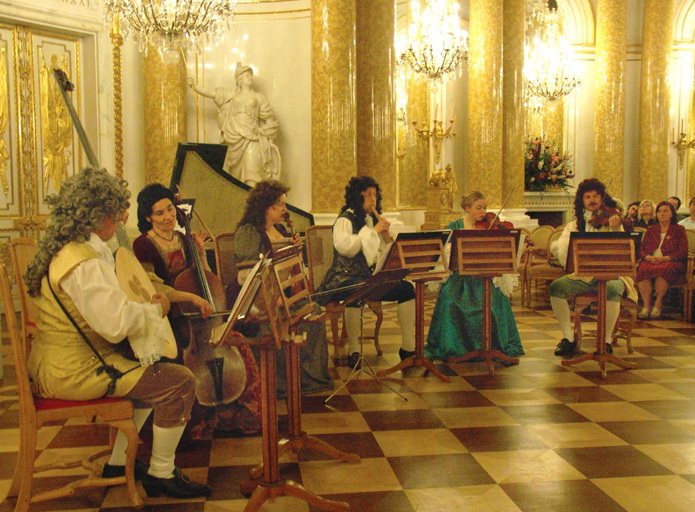